New Administrator Workshop Agenda
Welcome					Kathleen Taylor

What’s a Framework			Eric Owens

Basic Skills 					Kathleen Taylor

Essential Components to CTE		Stefany Deckard

Questions and Answers			Group
Curriculum and Programmatic Overview
Eric Owens
Director, CTE Programs
Career and Technical Education
Middle school                 A.S./A.A.S. degrees
Prepare for occupations requiring less than a 4-year degree
Aligned with the 17 national career clusters and Enterprise Florida’s target industry sectors  
“Based on the needs of business and industry”
Program standards developed by business and industry
Career Clusters
Agriculture, Food &
Natural Resources
Architecture &
Construction
Arts, A/V Technology &
Communication
Business, Management 
& Administration
Financial Services
Engineering & Technology
Education
Energy
Education & Training
Hospitality & Tourism
Health Science
Human Services
Government & Public
Administration
Information
Technology
Marketing, Sales &
Service
Law, Public Safety &
Security
Manufacturing
Transportation,
Distribution & Logistics
CTE Programs
Each program has a curriculum framework 

Secondary and district PSAV programs are comprised of a sequence of courses defined in the curriculum frameworks and the Course Code Directory

College program (credit and PSAV) courses are defined by the offering institution
Curriculum Frameworks
Curriculum Frameworks are reviewed and revised on a three year rotation

With business and industry representatives and classroom teachers

Approved by the State Board of Education
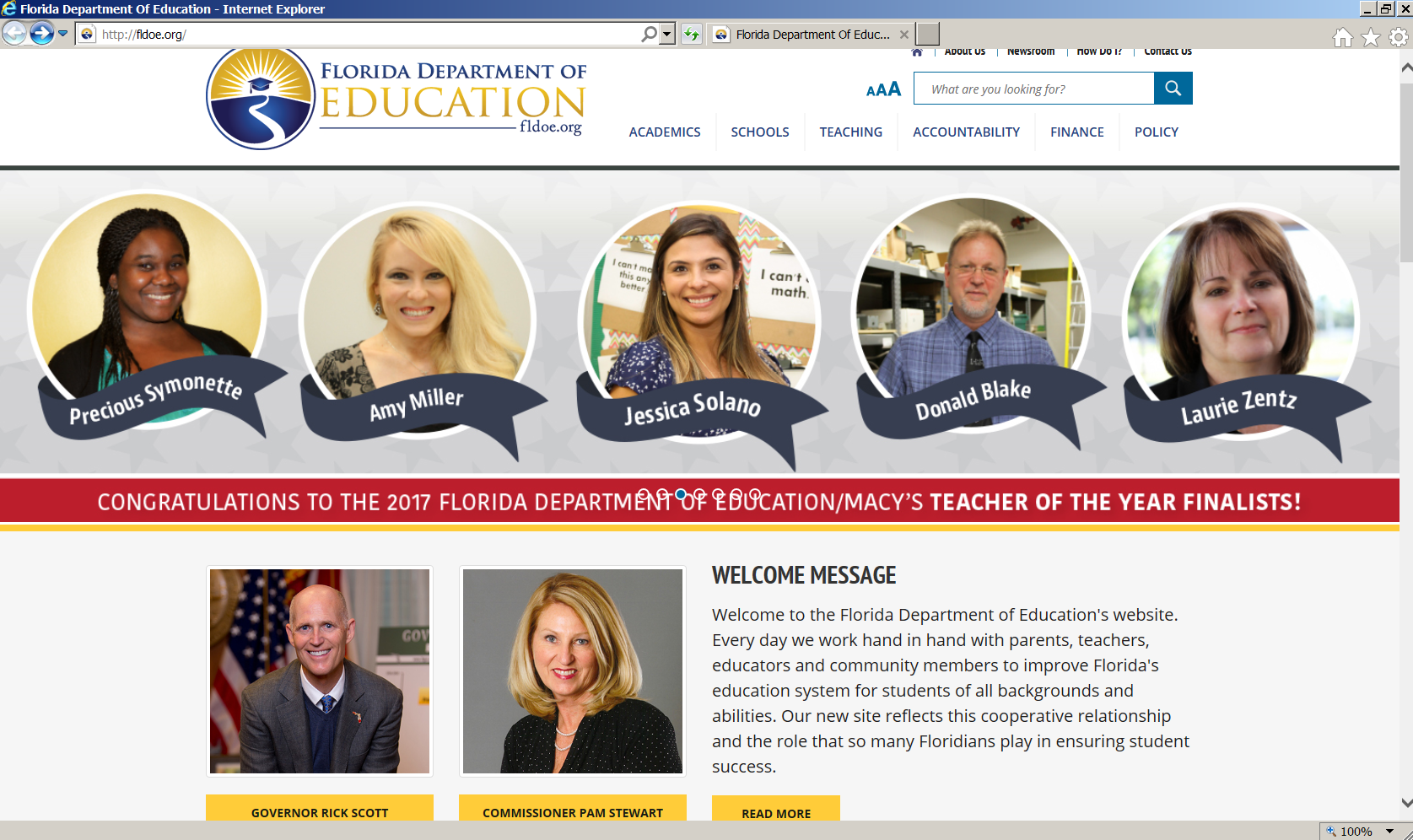 TWO ways to access the Career and Adult Education webpage…
[Speaker Notes: DCAE webpage can be found by going to fldoe.org.  There are two ways to access the DCAE webage from homepage.  
Click on the Academics Tab, then select Career and Adult Education
Go to fldoe.org, then scroll down to the Career and Adult Education section]
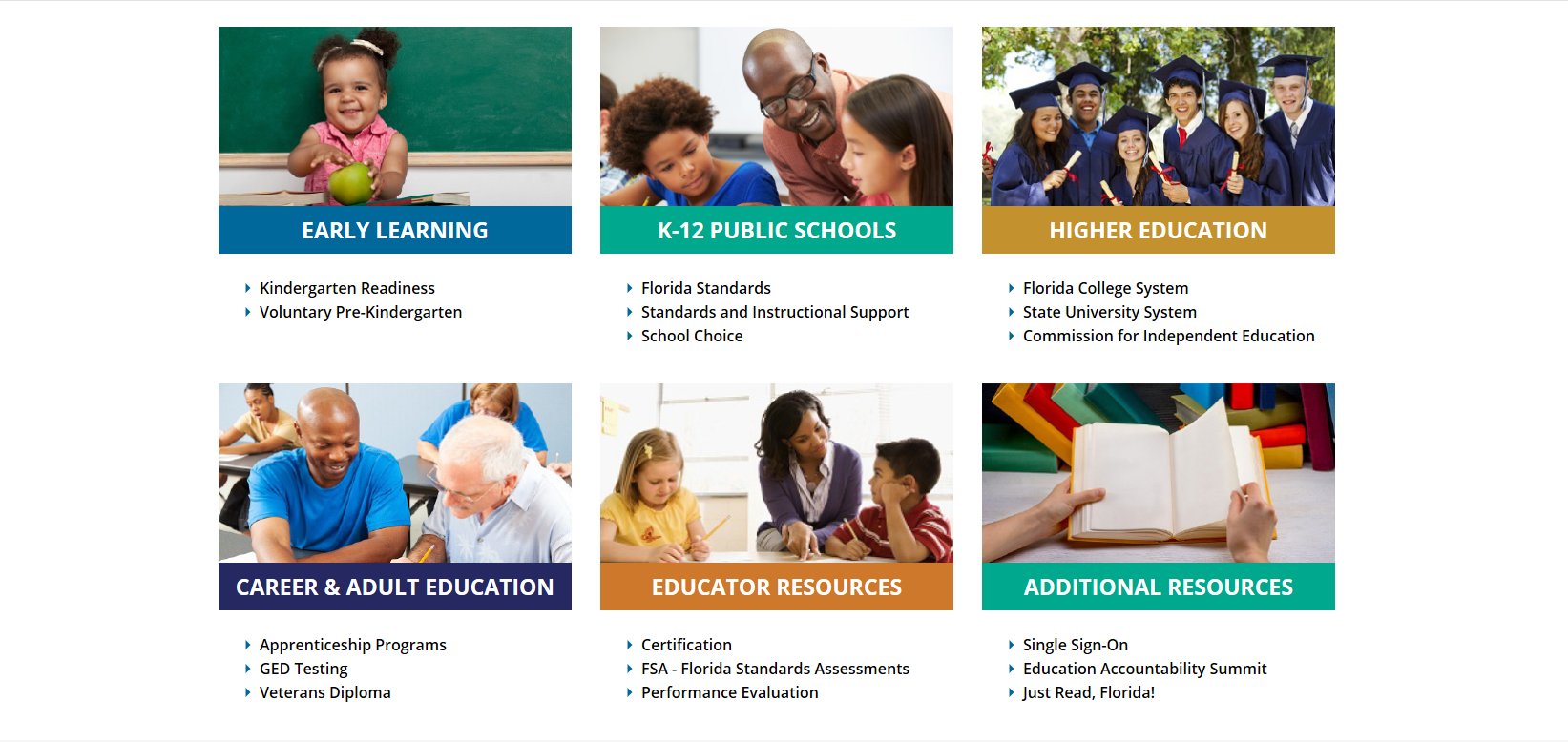 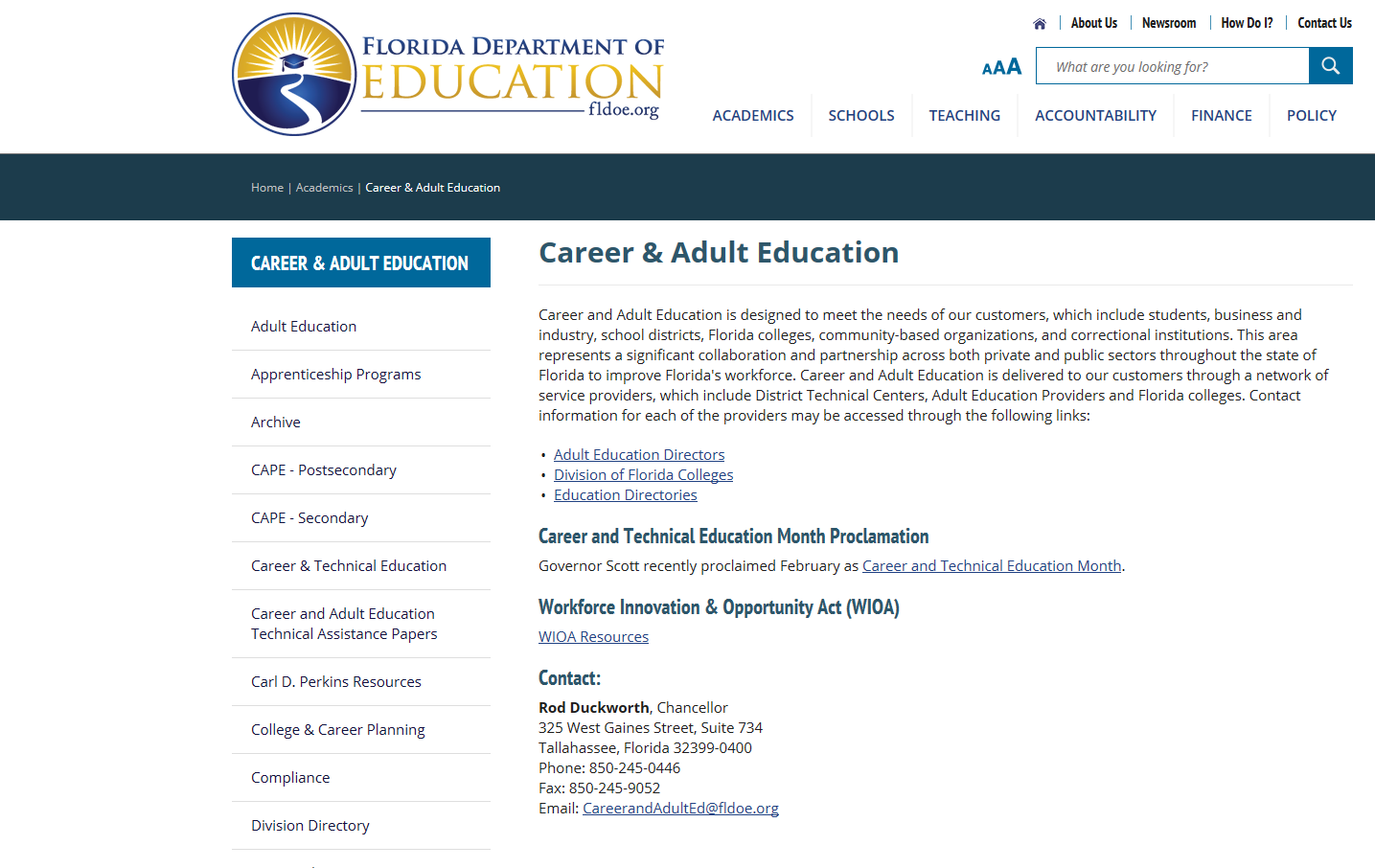 Select Career and Technical Education from left margin to locate Curriculum Frameworks
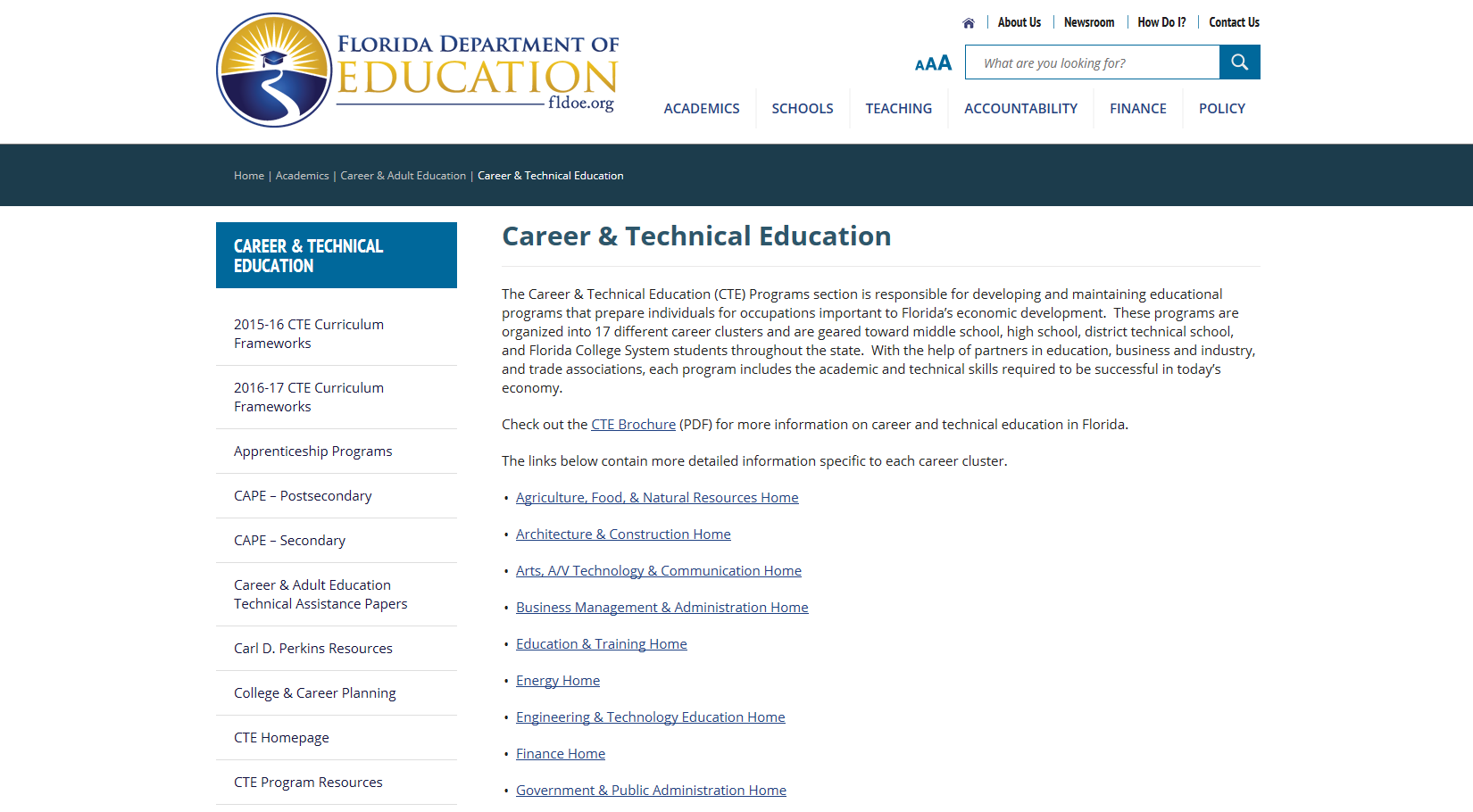 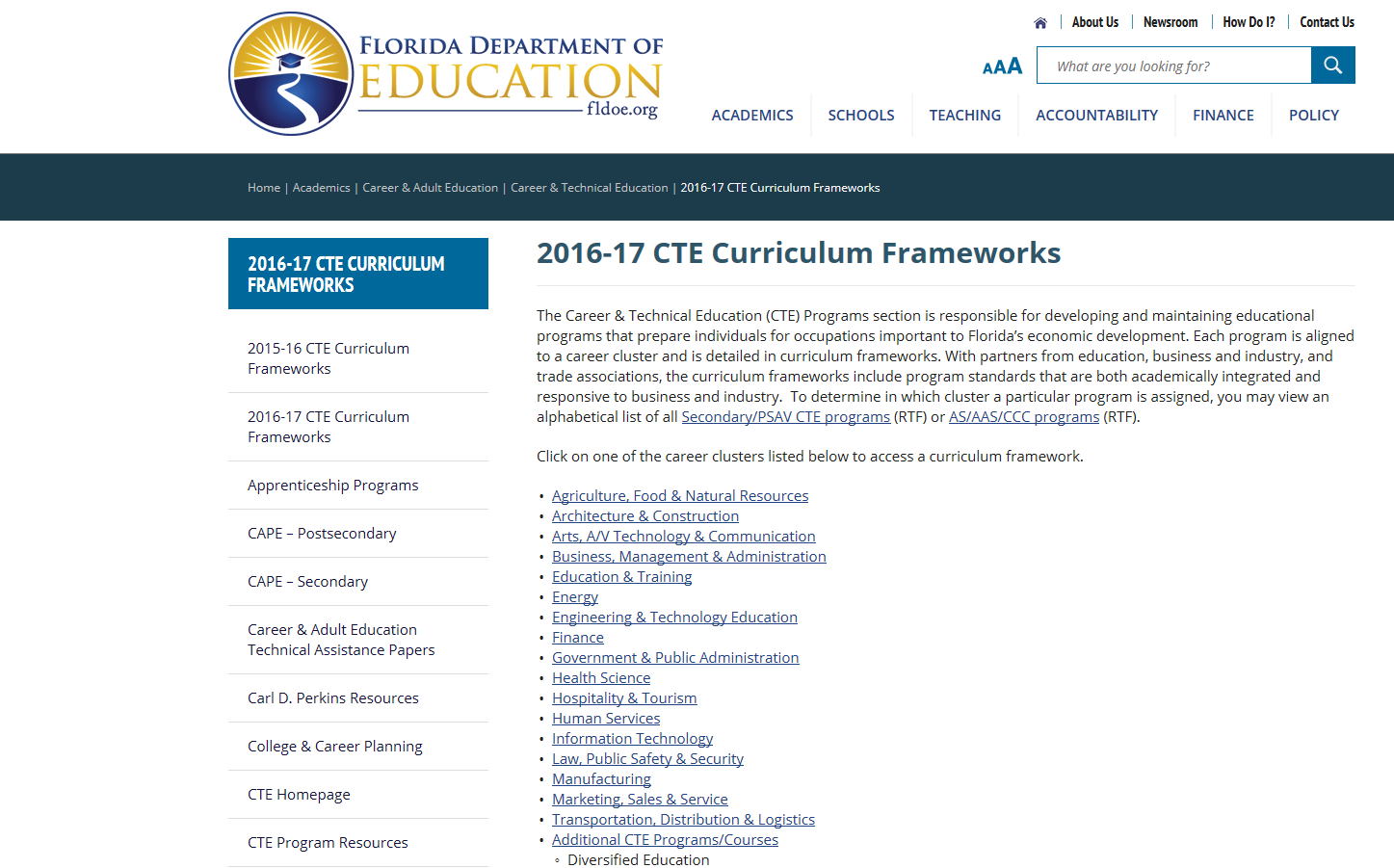 Listed alphabetically by career cluster
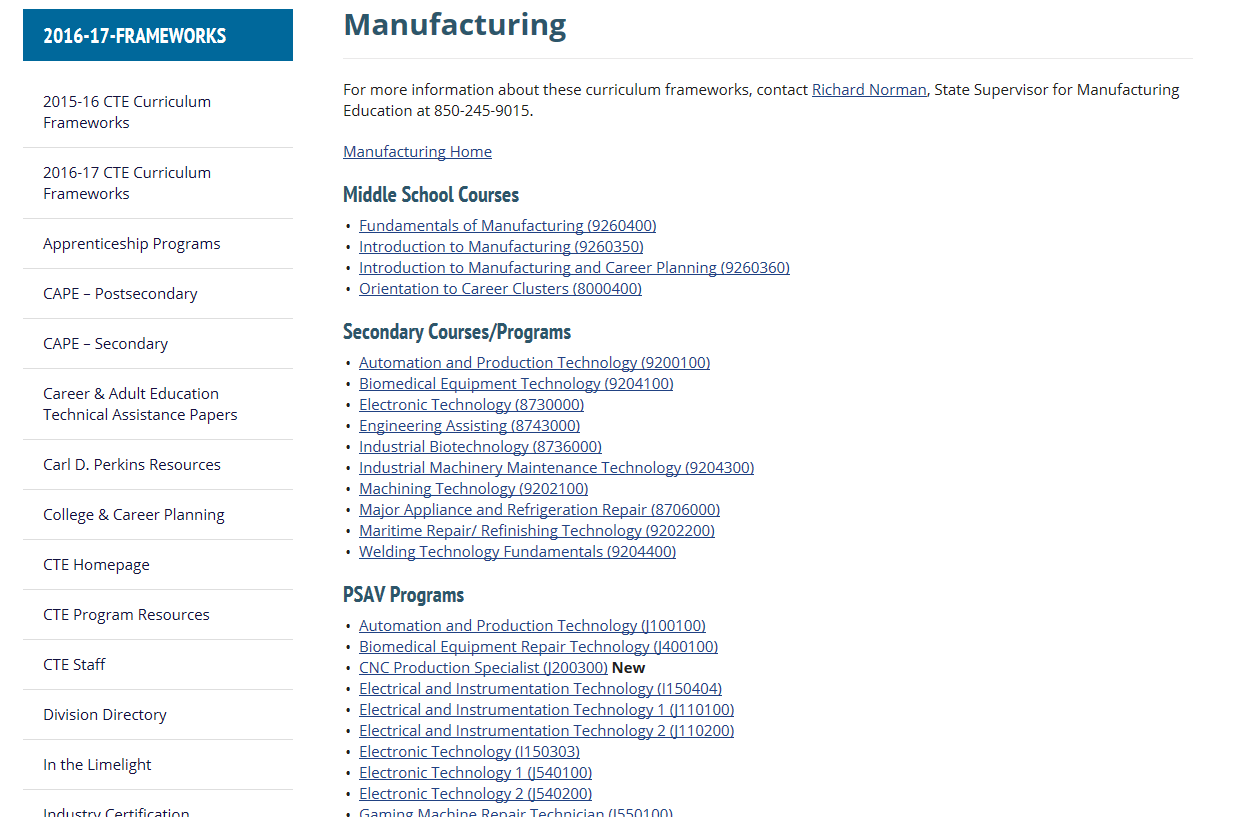 What's in a Framework
Everything you need to know about a CTE program!!!
Secondary		      Postsecondary------------------------------------------------------------------------
Teacher Certification
Standard Occupational Classification System (SOC)
51-9198 – Helpers-Production Workers
51-4121 – Welders, Cutters, Solderers, and Brazers

http://www.onetonline.org/
Basic Skills
Basic Skills
 
In PSAV programs offered for 450 hours or more, in accordance with Rule 6A-10.040, F.A.C., the minimum basic skills grade levels required for postsecondary adult career and technical students to complete this program are:  Mathematics 9, Language 9, and Reading 9.  These grade level numbers correspond to a grade equivalent score obtained on a state designated basic skills examination.

Exemptions are listed in Statutes included in the framework
Program Structure
Academic Alignment Table (Secondary only)
StandardsSecondary				Postsecondary
BenchmarksSecondary				Postsecondary
Additional Information
CTE Program Resources
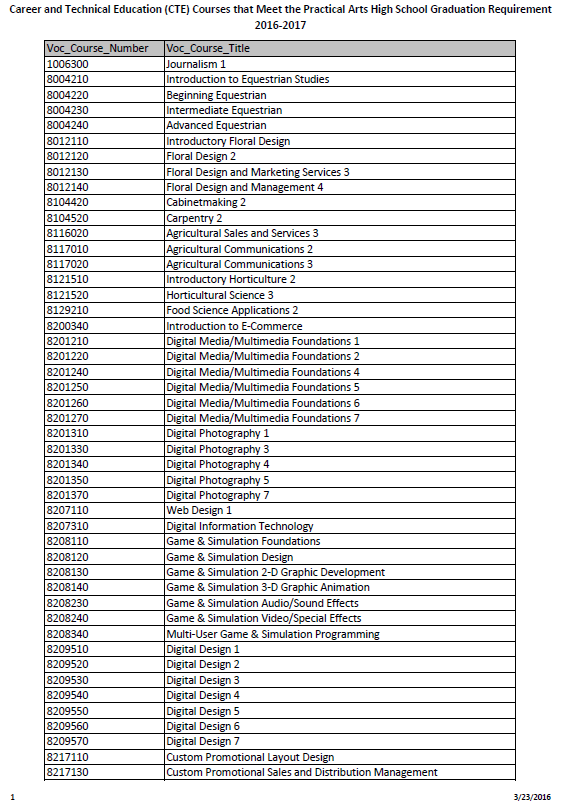 CTE Program Resources
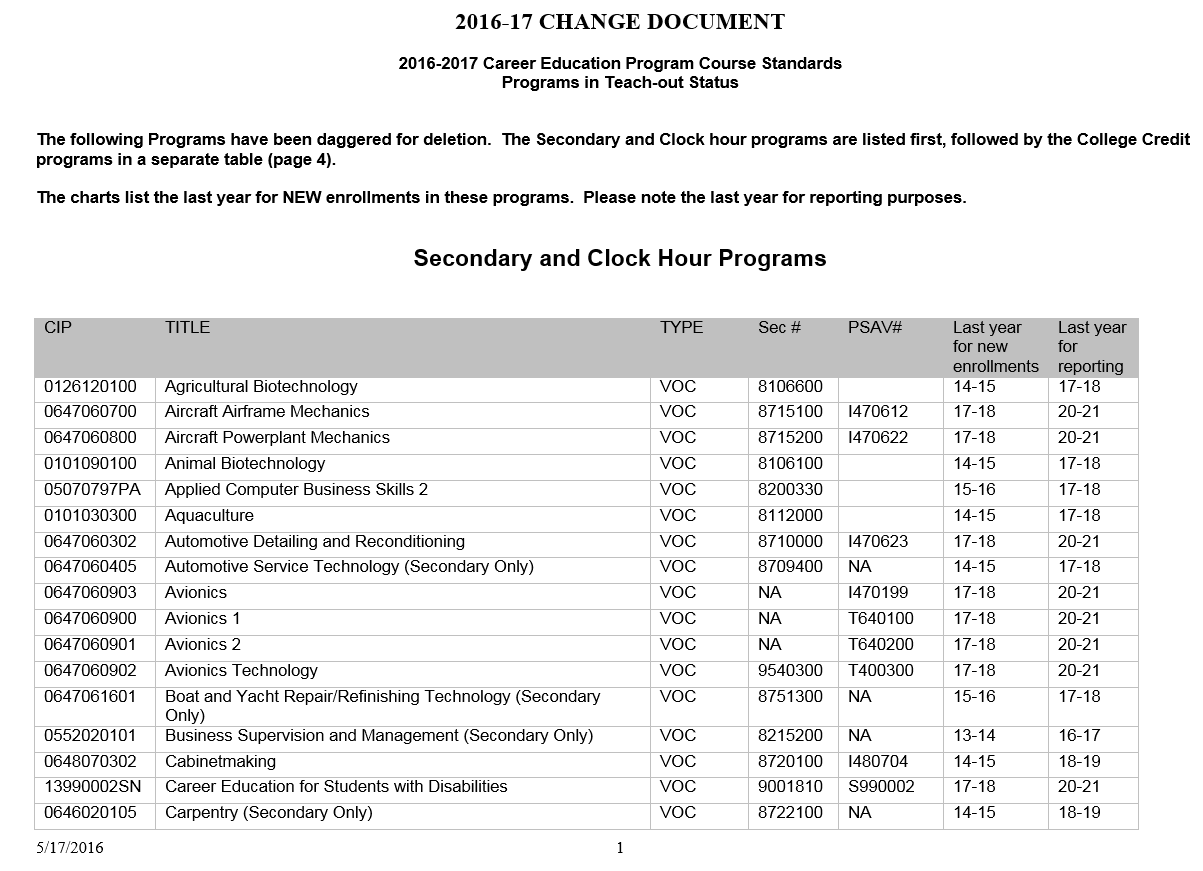 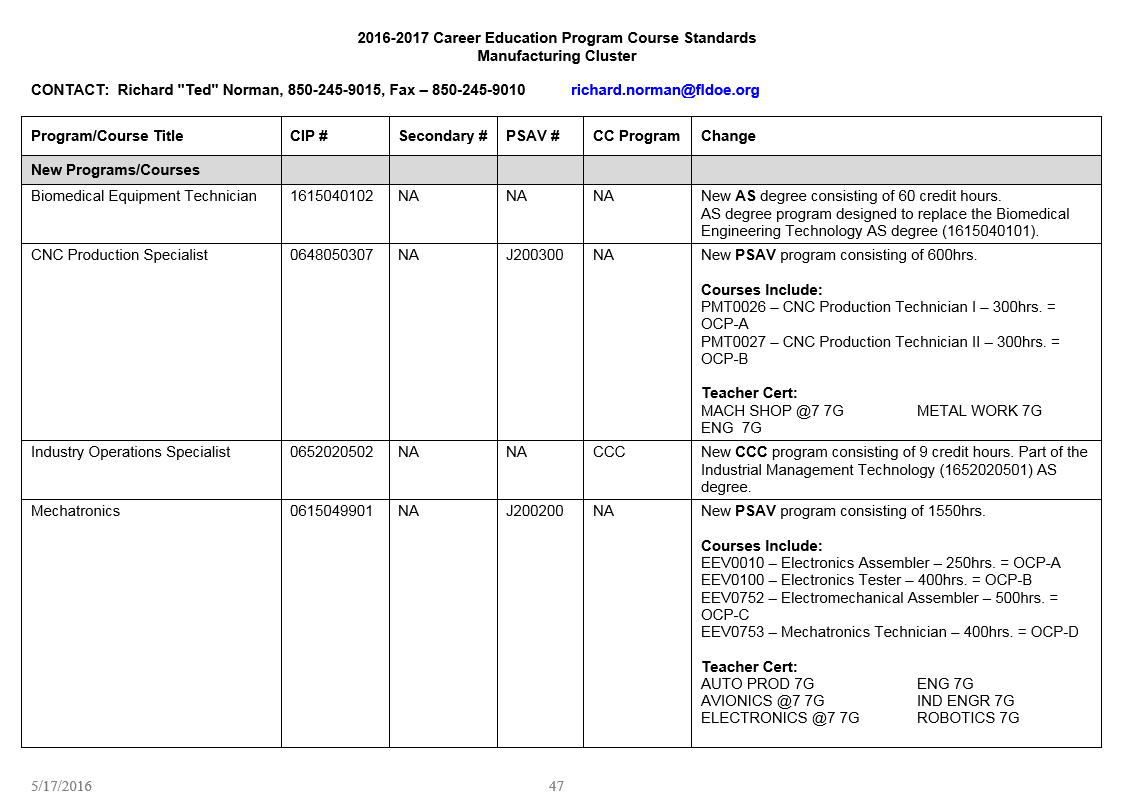 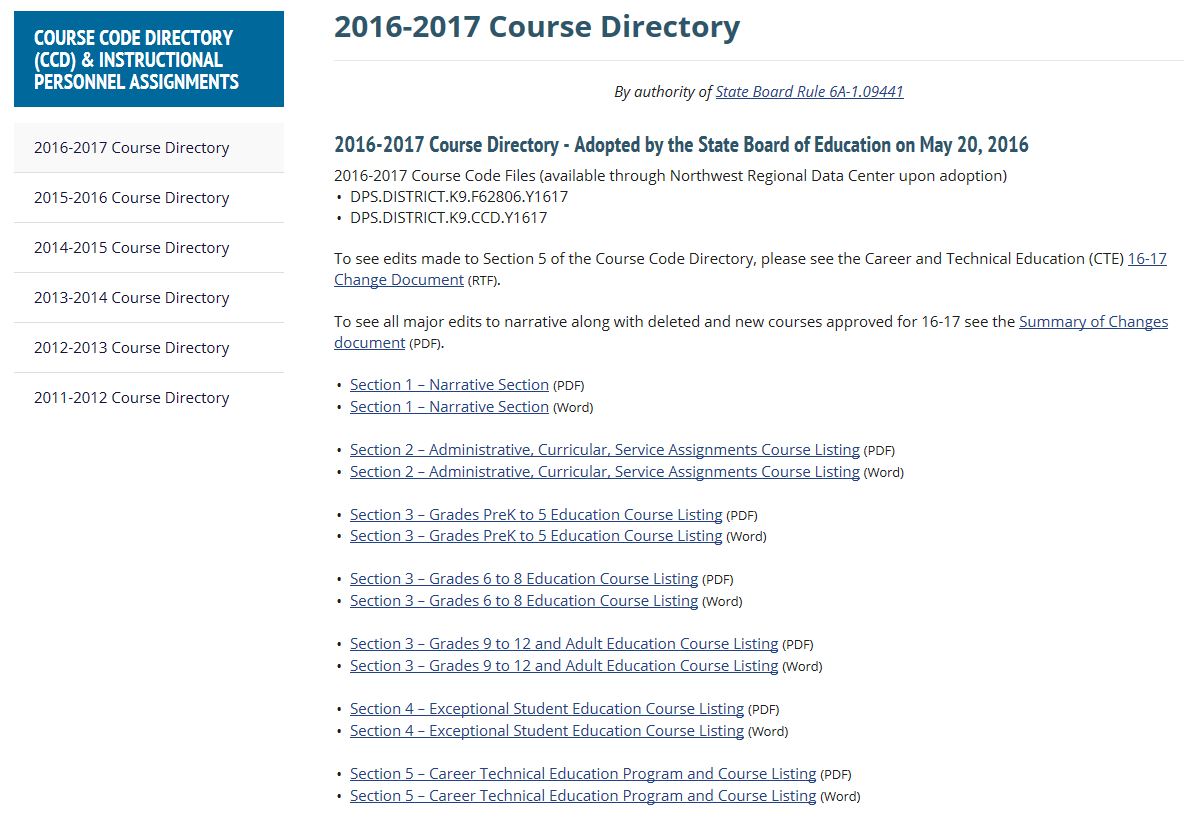 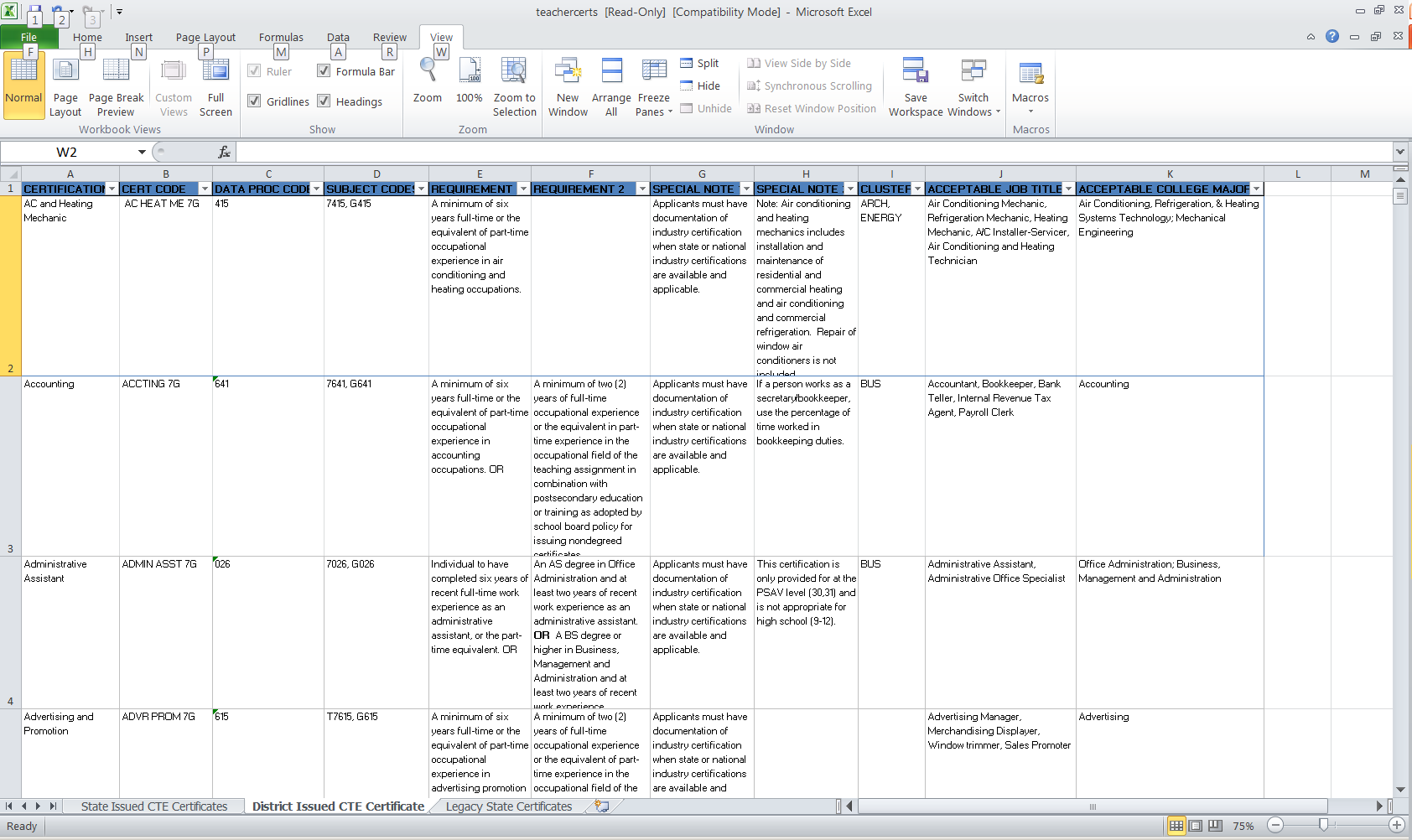 CTE Program Resources
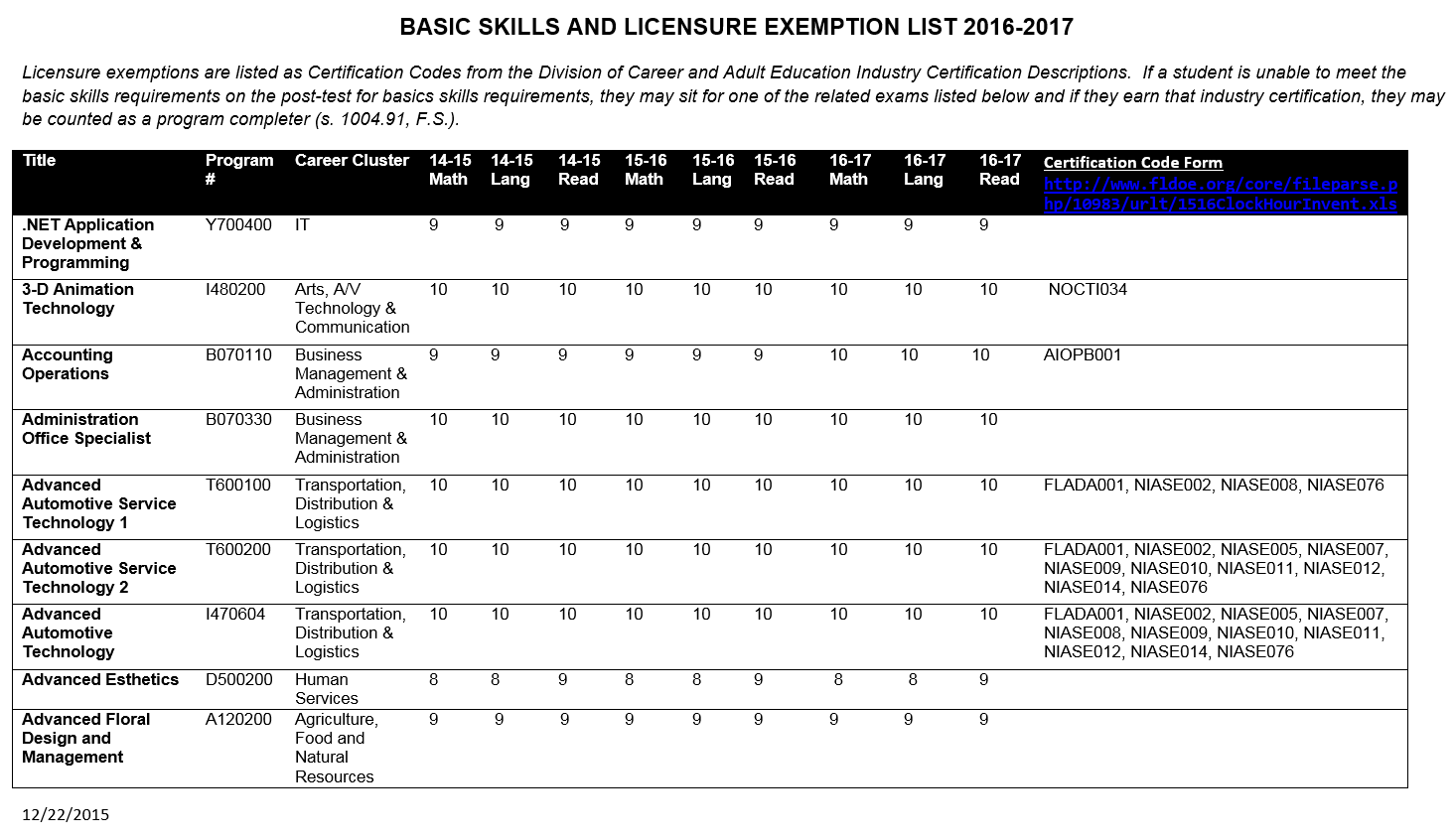 Future Additions
Course level teacher certifications rather than program level
Link to “My Career Shines”, an interactive resource to assist students in identifying their ideal career and to enhance their preparation for employment.
Are there enhancements which would assist you that we should consider?
Postsecondary Basic Skills Exit Requirements for Career Certificate Programs
Kathleen Taylor
Authority
Section 1004.91, Florida Statute
6A-10.040, Florida Administrative Code
Office of Civil Rights
Guidelines for Eliminating Discrimination and Denial of Services on the Basis of Race, Color, National Origin, Sex, and Handicap
	FEDERAL REGISTER
       WEDNESDAY, MARCH 21, 1979
[Speaker Notes: Both Florida Statute and Florida Administrative Code require assessment of CTE students within the first six weeks AFTER admission in a CTE program.  Basic skills requirements listed in the curriculum frameworks for programs 450 hours or longer are EXIT requirements and may NOT be used to deny entry into a program.

The Office of Civil rights guidelines prohibit discrimination into CTE programs based on national origin, gender, disability, race, or color.
This is nothing NEW, the guidelines are from 1979 and are still valid today.]
Section 1004.91, F.S.  Requirements for career education program basic skills
Students who enroll in a program offered for career credit of 450 hours or more shall complete an entry-level examination within the first 6 weeks after admission into the program.
Each school district and Florida College System institution that conducts programs that confer career and technical certificates shall provide applied academics instruction through which students receive the basic skills instruction required pursuant to this section.
[Speaker Notes: A student may be tested prior to admission as long as the test scores are not used to deny entry.

This would include dual enrolled secondary students.]
Section 1004.91, F.S.  Requirements for career education program basic skills
(3)(a) An adult student with a disability may be exempted from this section.
(b) The following students are exempt from this section:
1. A student who possesses a college degree at the associate in applied science level or higher.
2. A student who demonstrates readiness for public postsecondary education pursuant to s. 1008.30 and applicable rules adopted by the State Board of Education.
3. A student who passes a state or national industry certification or licensure examination that is identified in State Board of Education rules and aligned to the career education program in which the student is enrolled.
4. An adult student who is enrolled in an apprenticeship program that is registered with the Department of Education in accordance with chapter 446.
[Speaker Notes: Rule 6A-10.0315
If a student cannot reach the requirements on a basic skills test, they may sit for a related examination.  If they pass that exam, they may be counted as a completer.  The school may allow the student to sit for an exam is they have successfully completed all the requirements except the basic skills.]
Essential Components to CTE
Stefany Deckard
Florida’s Career and Technical Student Organizations
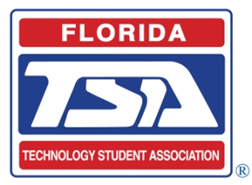 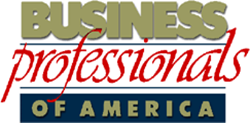 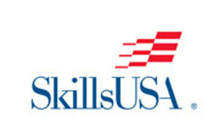 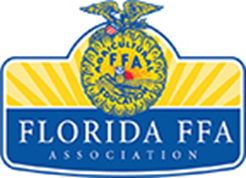 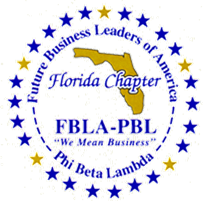 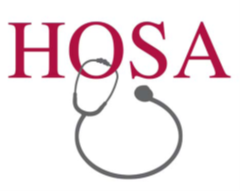 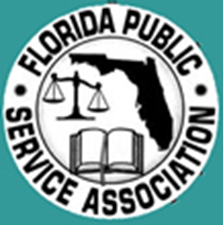 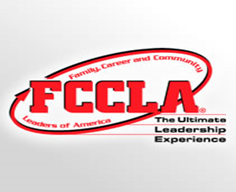 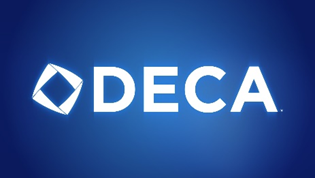 Career and Technical Student Organizations
Florida Business Professionals of America (BPA)
Florida Collegiate DECA (Delta Epsilon Chi)
Florida DECA (DECA)
Florida Family, Career and Community Leaders of America (FCCLA)
Florida FBLA  Association.
Florida FFA  Association
Florida Health Occupations Students of America (HOSA)
Florida Phi Beta Lambda
Florida Public Service Association (FPSA)
Florida SkillsUSA
Florida Technology Association (TSA)
Purpose of CTSOs
To function as an integral part of the curriculum
Extra-curricular--NO
Intercurricular—YES
Co-curricular –YES 

To provide opportunities for students to develop
Technical skills
Leadership skills
Personal skills

To provide for active student participation
Local, state and national levels
[Speaker Notes: .]
State Leadership
Division of Career and Adult Education
Division of Career and Adult Education
Division of Career and Adult Education
Division of Career and Adult Education
CTE STATE SUPERVISORS
Alicia Alexander
(850) 245-9900
Alicia.Alexander@fldoe.org

Business Management & Administration Finance
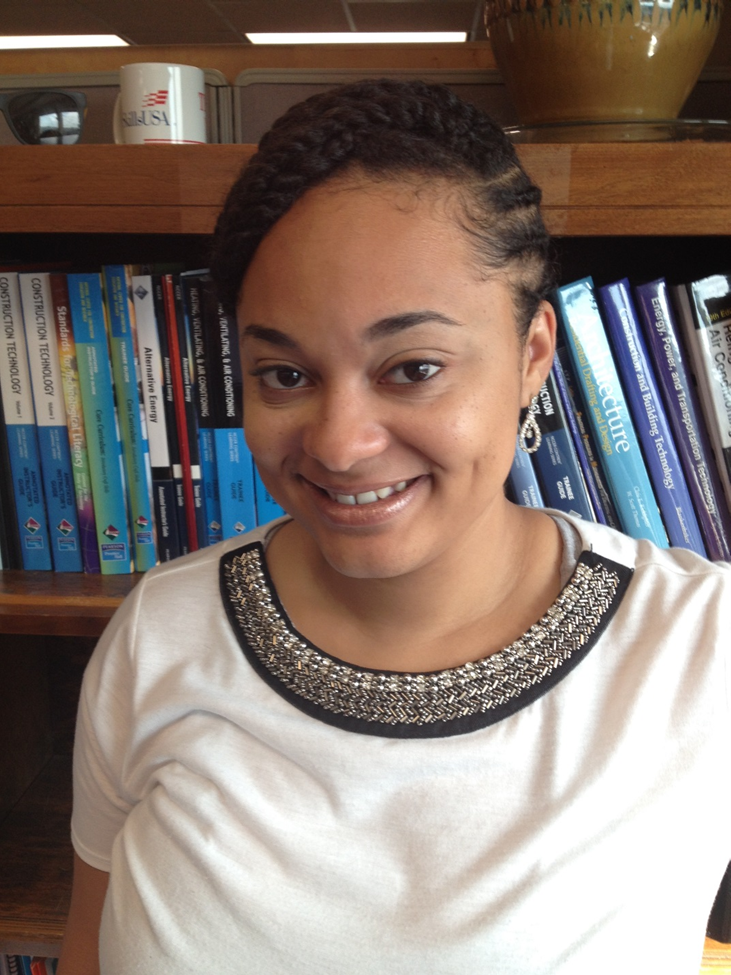 CTE STATE SUPERVISORS
Jerris Cross
	(850) 245-9013
	Jerris.Cross@fldoe.org

Arts, A/V Technology & Communication
Marketing, Sales & Service
Diversified Education

Florida DECA, Collegiate DECA, and Career Education Clubs of FL (CECF) grants manager


FFA Grant Manager
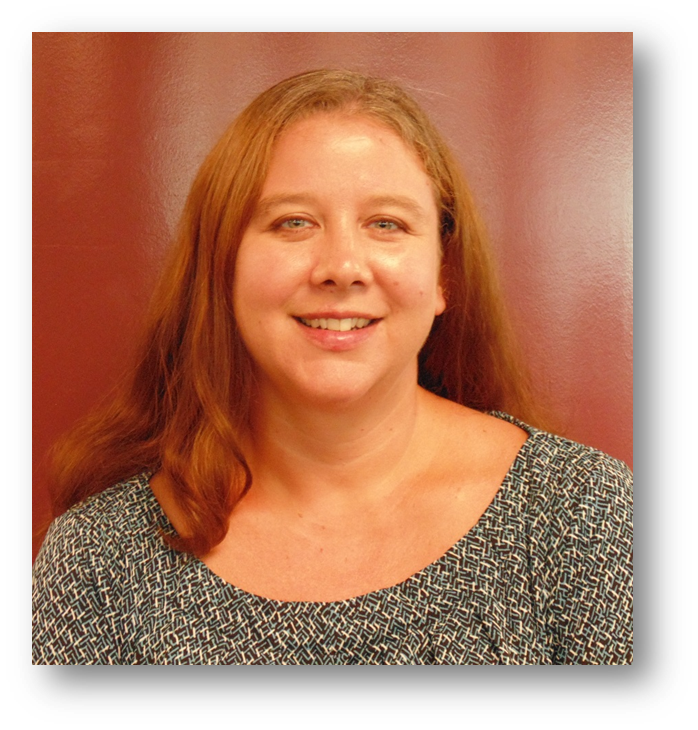 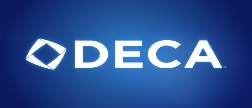 CTE STATE SUPERVISORS
Vaughn Hendriex
	(850) 245-0663
	Vaughn.Hendriex@fldoe.org

Human Services
Government & Public Admin.
Law, Public Safety & Security

FPSA Grant Manager
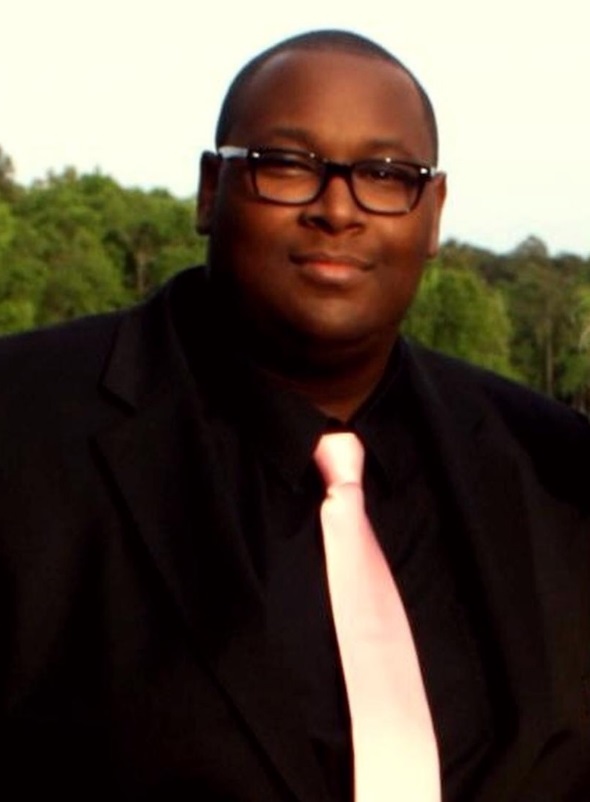 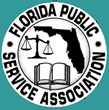 CTE STATE SUPERVISORS
Amy McAllister
	(850) 245-9017
	Amy.McAllister@fldoe.org

Agriculture, Food & Natural Resources

FFA Grant Manager
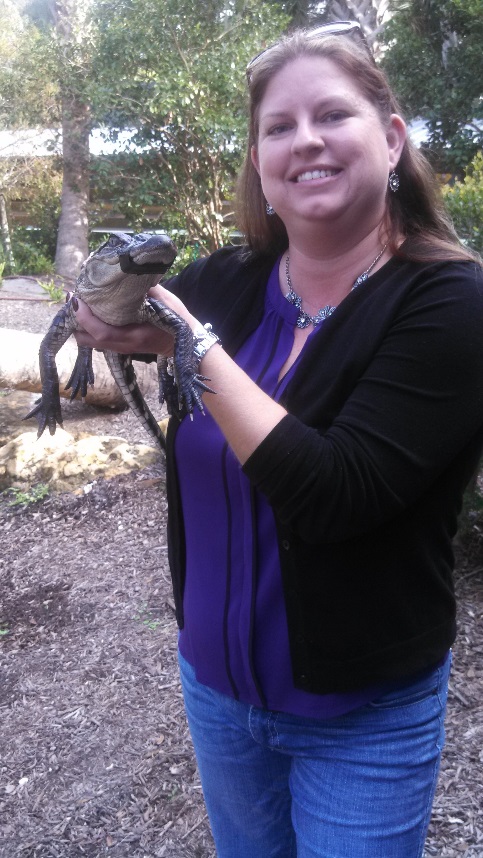 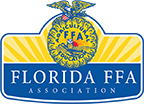 CTE STATE SUPERVISORS
Ted Norman
	(850) 245-9015
	Richard.Norman@fldoe.org

Manufacturing
Transportation, Distribution & Logistics
Engineering & Technology Education
TSA Grant Manager
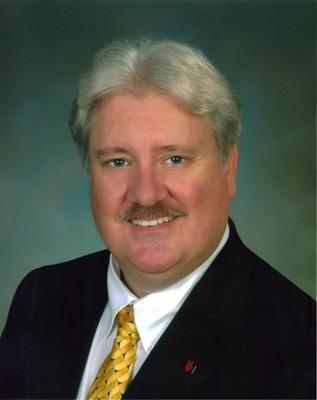 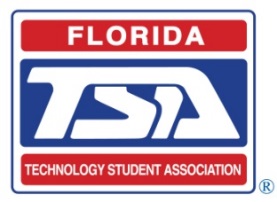 CTE STATE SUPERVISORS
Anne Nyman
	(850) 245-9900
	Anne.nyman@fldoe.org

Education and Training
Hospitality, Travel & Tourism

FCCLA CTSO Grant Manager
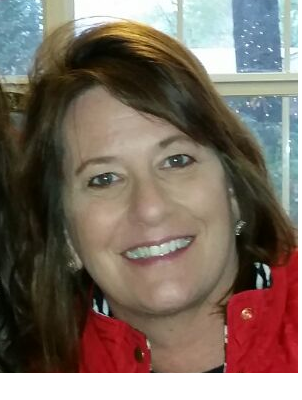 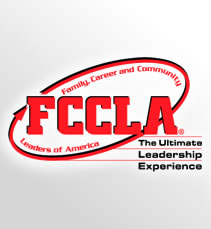 CTE STATE SUPERVISORS
Debbie Perdue
(850) 245-9003
Debra.Perdue@fldoe.org


Information Technology
FBLA Grant Manager
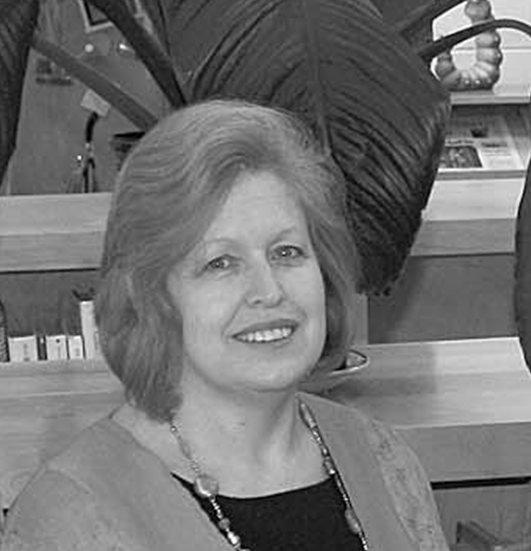 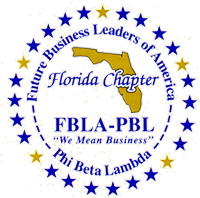 CTE STATE SUPERVISORS
Jane Silveria
	(850) 245-9022
	Jane.Silveria@fldoe.org

Special Populations
Equity
CTE Assessment
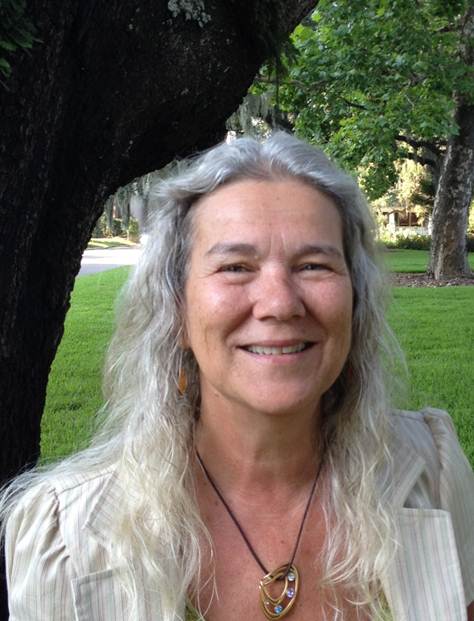 CTE STATE SUPERVISORS
Kathryn Frederick Wheeler
	(850) 245-9016
	Kathryn.Frederick@fldoe.org

Architecture & Construction
Energy

SkillsUSA Grant Manager
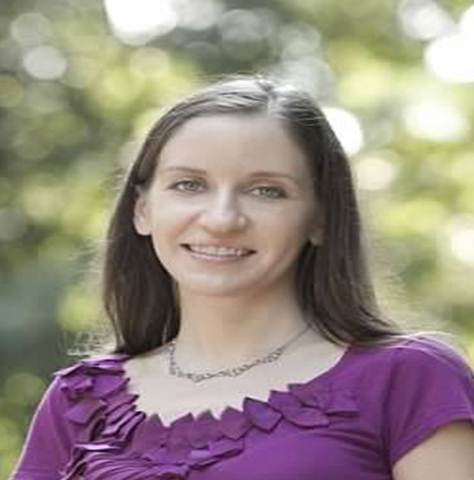 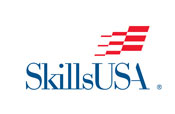 CTE STATE SUPERVISORS
Tracy Yacobellis
(850) 245-9018
Tracy.Yacobellis1@fldoe.org

Health Science

HOSA Grant Manager
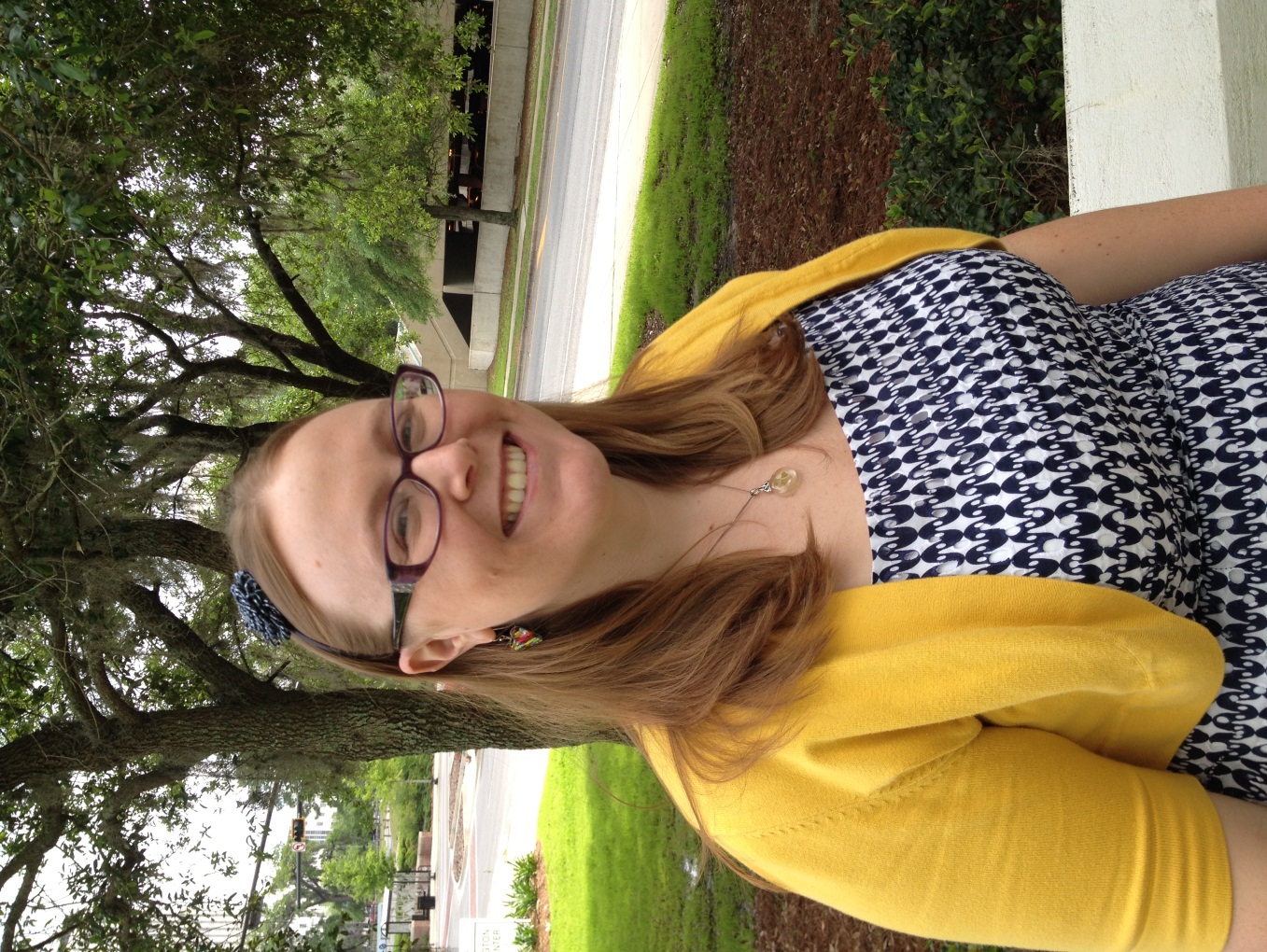 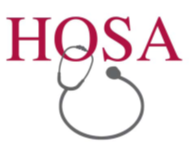 Advisory Boards
Why are Program Advisory Boards Essential?
Essential Functions
Discussion
Focus on Improvement
Building Relationships
Provide Expertise
Required by Perkins!
ACTIVITIES
Curriculum development
Public relations
Job placement
Recruiting
In service training
Leadership
Legislative
Program evaluation
Who should I contact with concerns about:
Perkins – 	Kathleen Taylor (850/245-9062) 
	
Industry Certification/CAPE Funding - Sean Friend 
				    (850/245-9030)

ESSA (Every Student Succeeds Act) – Stefany Deckard 						   (850/245-9439)
Who should I contact with concerns about:
Perkins – 	Kathleen Taylor (850/245-9062) or 
	Amy Albee (850/245-0949

Industry Certification/CAPE Funding - Sean Friend 
				    (850/245-9030)

ESSA (Every Student Succeeds Act) – Stefany Deckard 						   (850/245-9439)